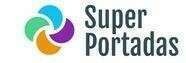 A S I G N A T U R A
Tu portada minimalista
https://www.superportadas.com